Our 5 Senses
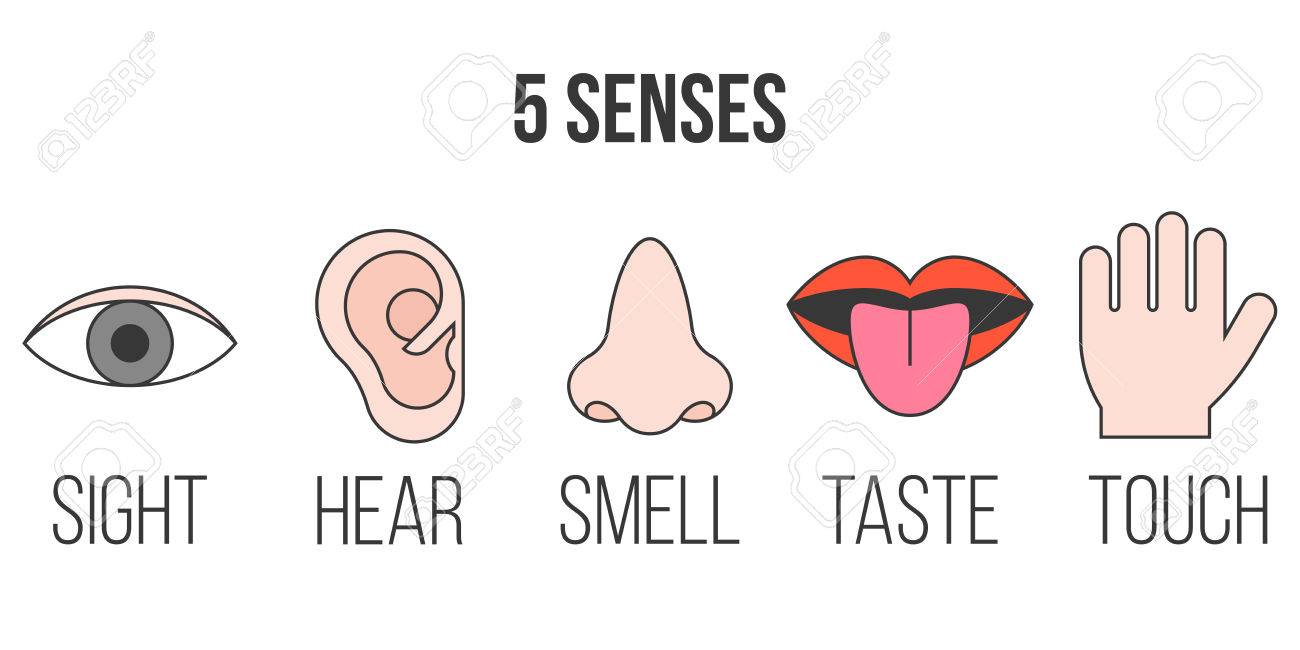 P1/2 Super Science
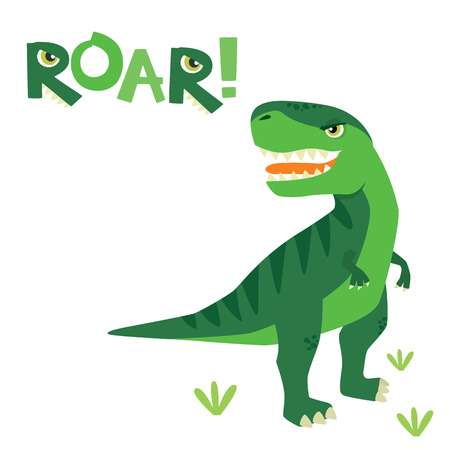 https://www.abcya.com/games/five_senses
The Science of A String Telephone